Líkaminn okkar
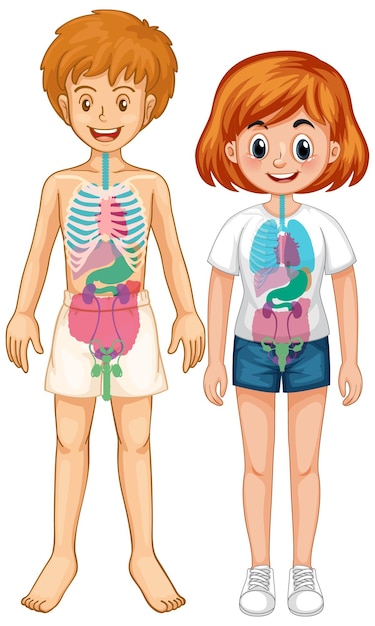 Líkaminn er eins og mögnuð vél sem vinnur að því að halda þér lifandi
Líkaminn er búinn til úr örsmáum einingum sem kallast frumur.
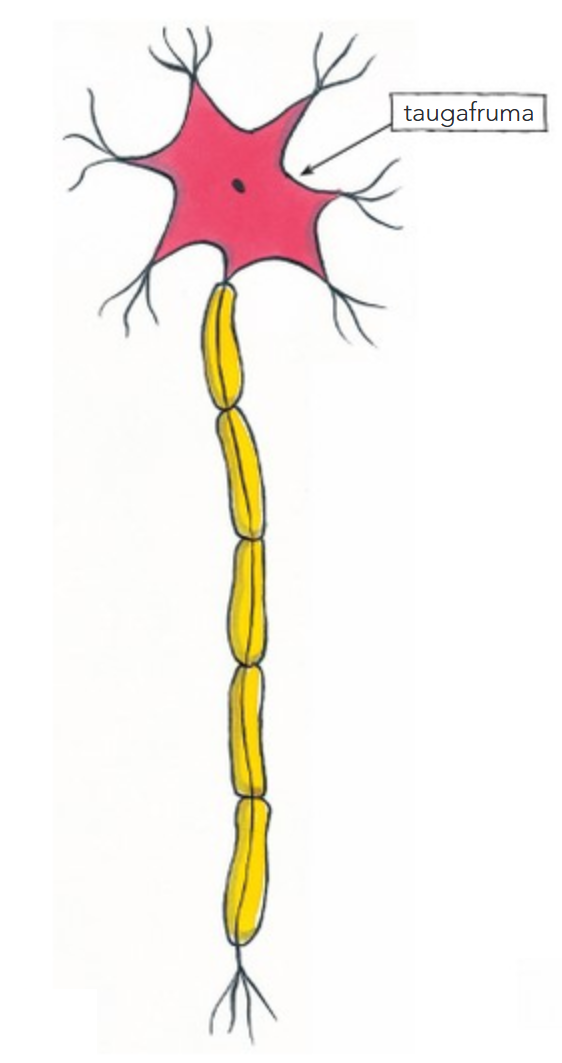 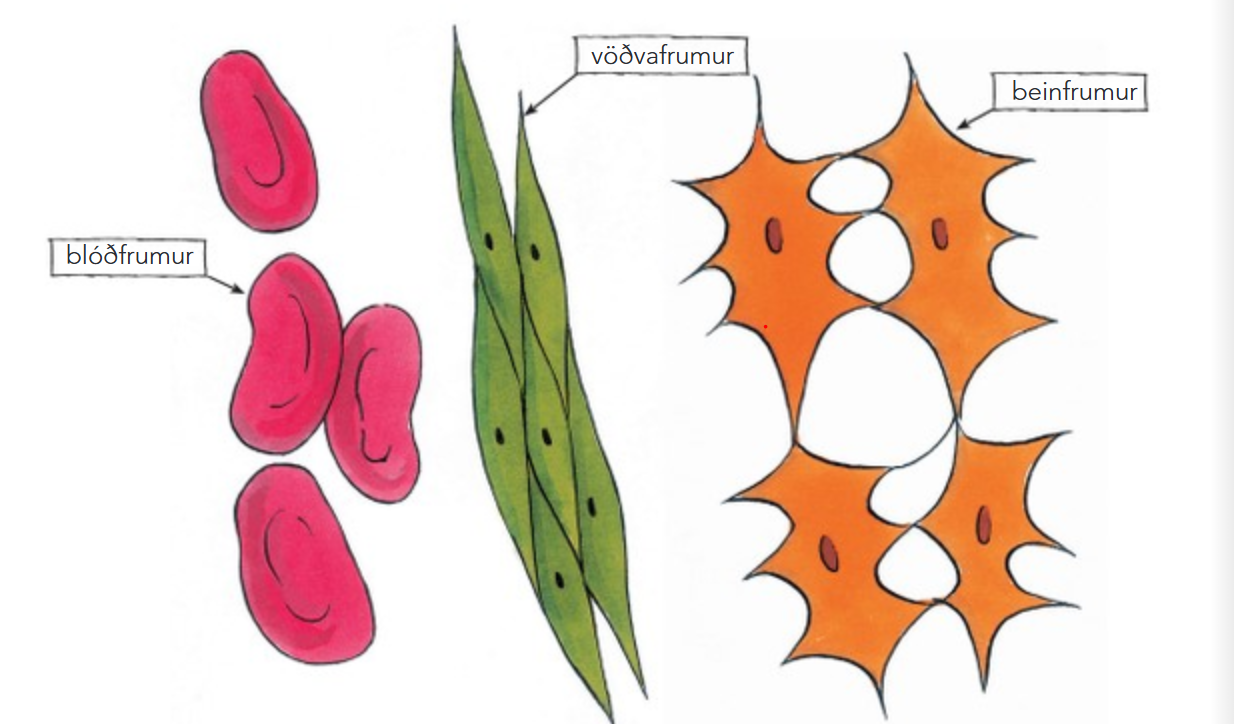 Líkaminn er byggður upp af beinum,
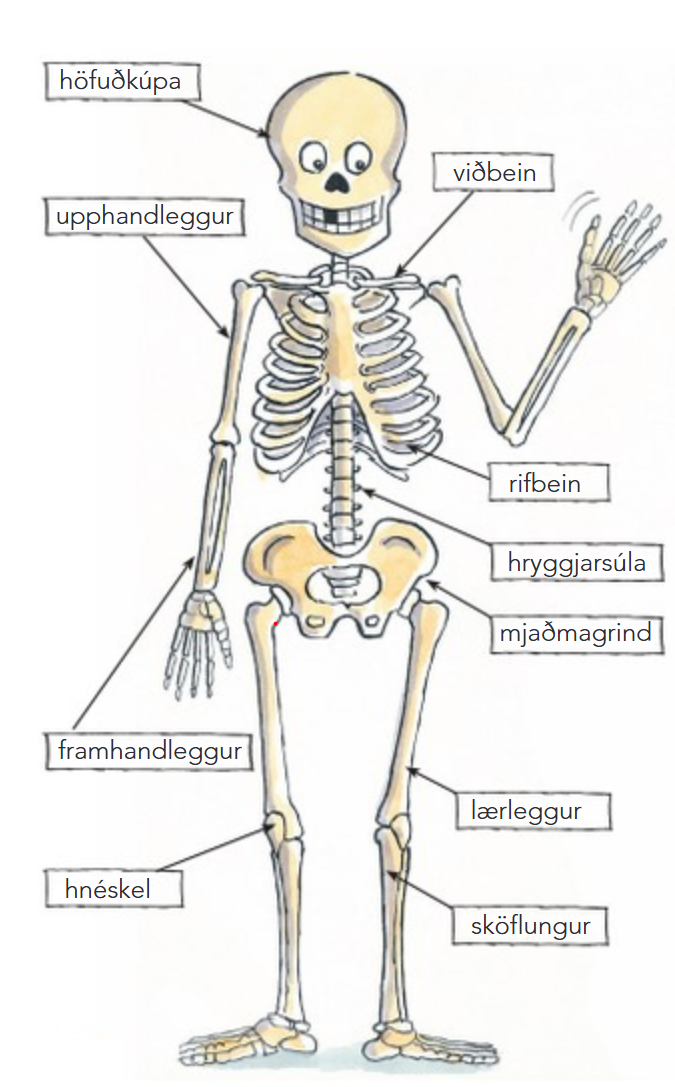 vöðvum
líffærum,
og húð
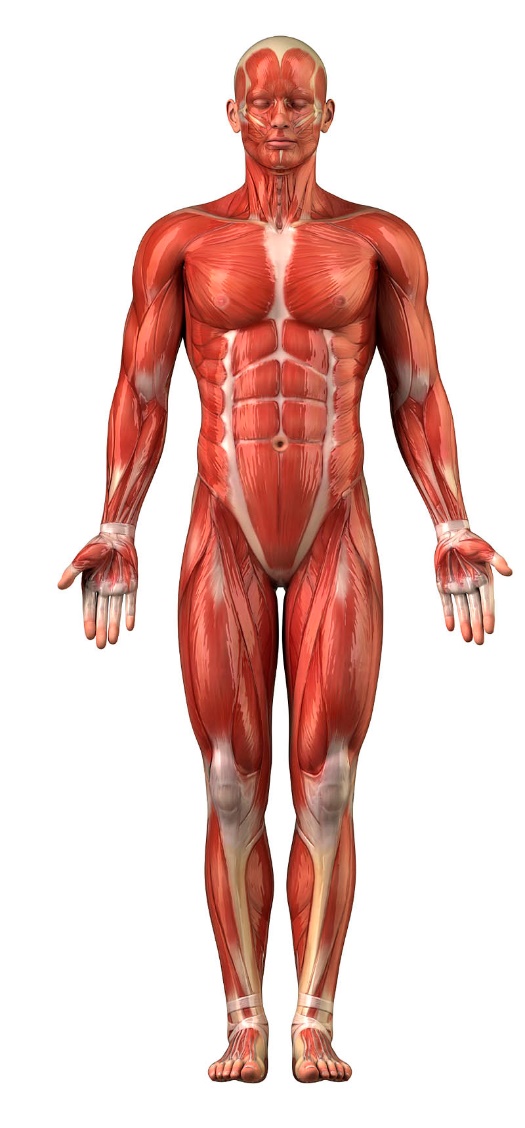 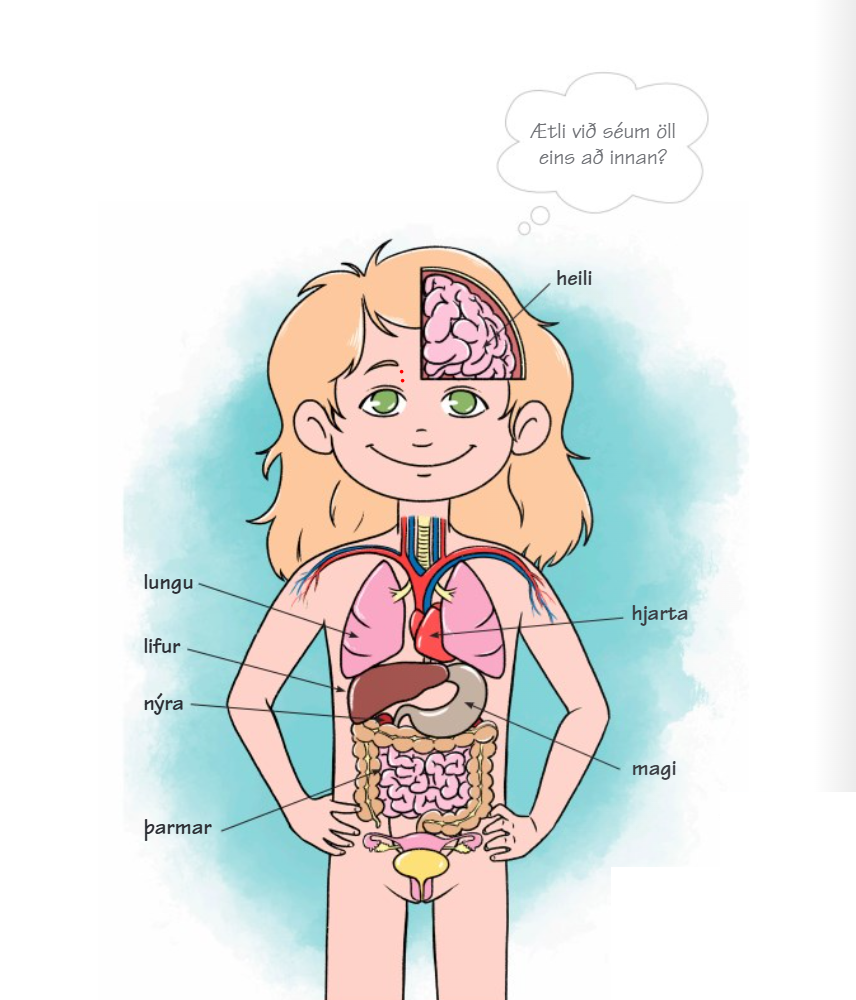 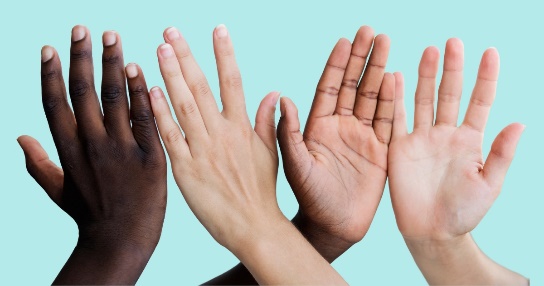 Um 60 – 70 % af líkamanum er vatn
Verkefni
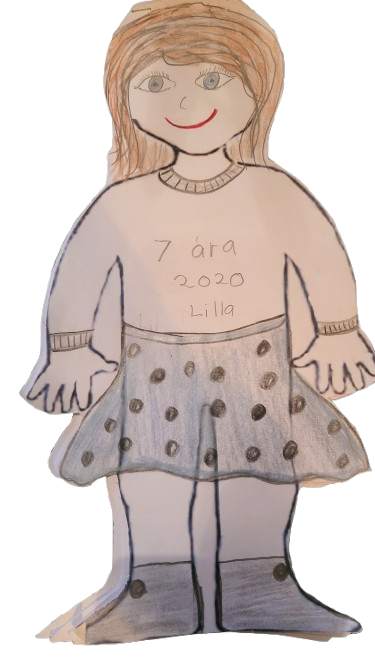 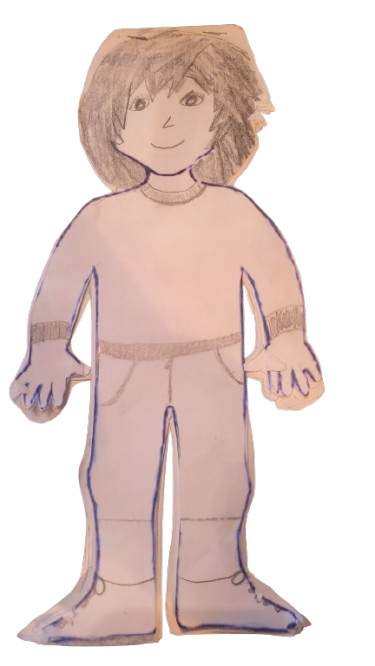